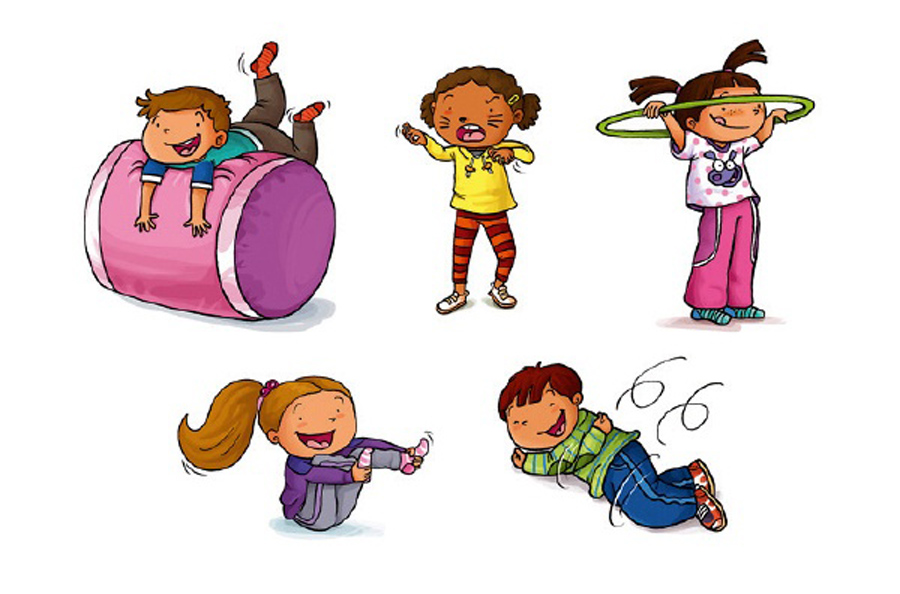 MA SÉANCE DE BABY ATHLÉ À LA MAISON
SÉANCE 2
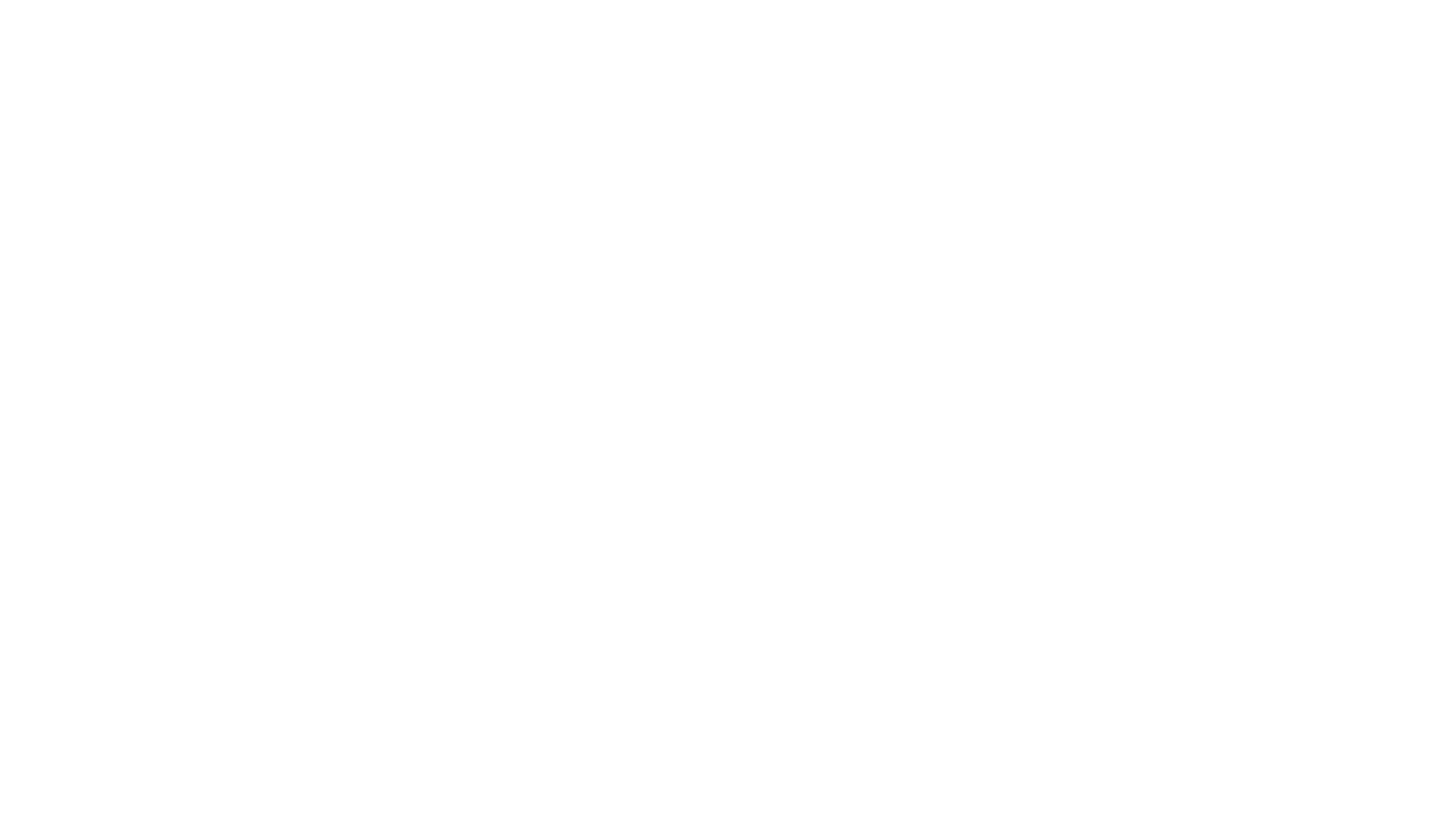 JE COMMENCE PAR L’ÉCHAUFFEMENT DES ANIMAUX
Avec Maman ou Papa je reproduis les animaux que je vois sur l’écran
EN PREMIER LE PLUS GRAND DES ANIMAUX ! Je pousse fort sur la pointe des pieds, mes bras sont tendus au dessus de ma tête, mes mains veulent toucher le ciel !
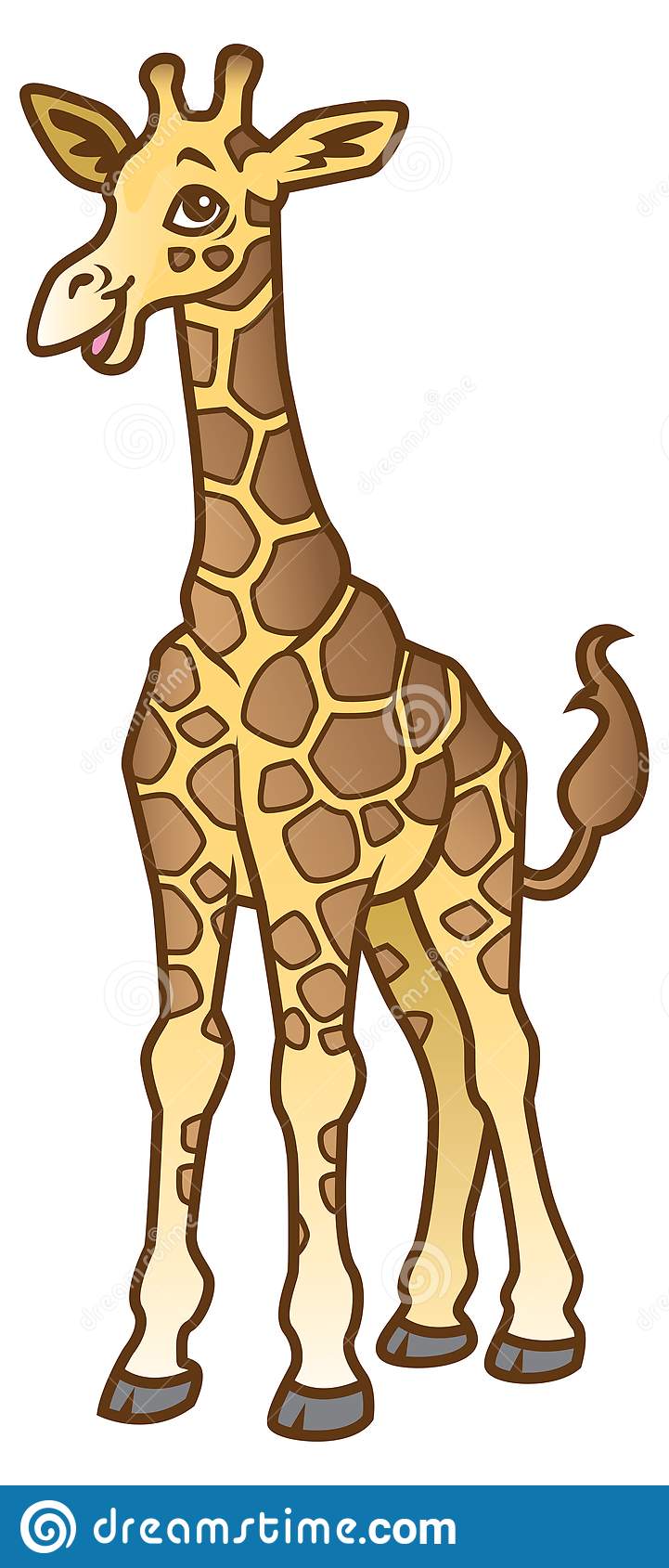 Je colle mes 2 pieds ensemble, mes bras sont le long de mon corps, puis je rebondis !
Mes mains et mes pieds au sol, je dois faire des sauts le plus haut possible !
Toujours au sol, mes pieds ne bougent pas, j’avance mes mains loin devant moi et je décolle mes pieds en sautant pour les rapprocher de mes mains
Mains et pieds au sol je mets mes fesses en l’air et je marche en éléphant
Je me retourne, je décolle les fesses, je regarde le plafond, mes mains et mes pieds sont au sol
Allongé sur le sol je rampe vers Maman ou Papa en serpent et je passe entre ses jambes TSSSS…..
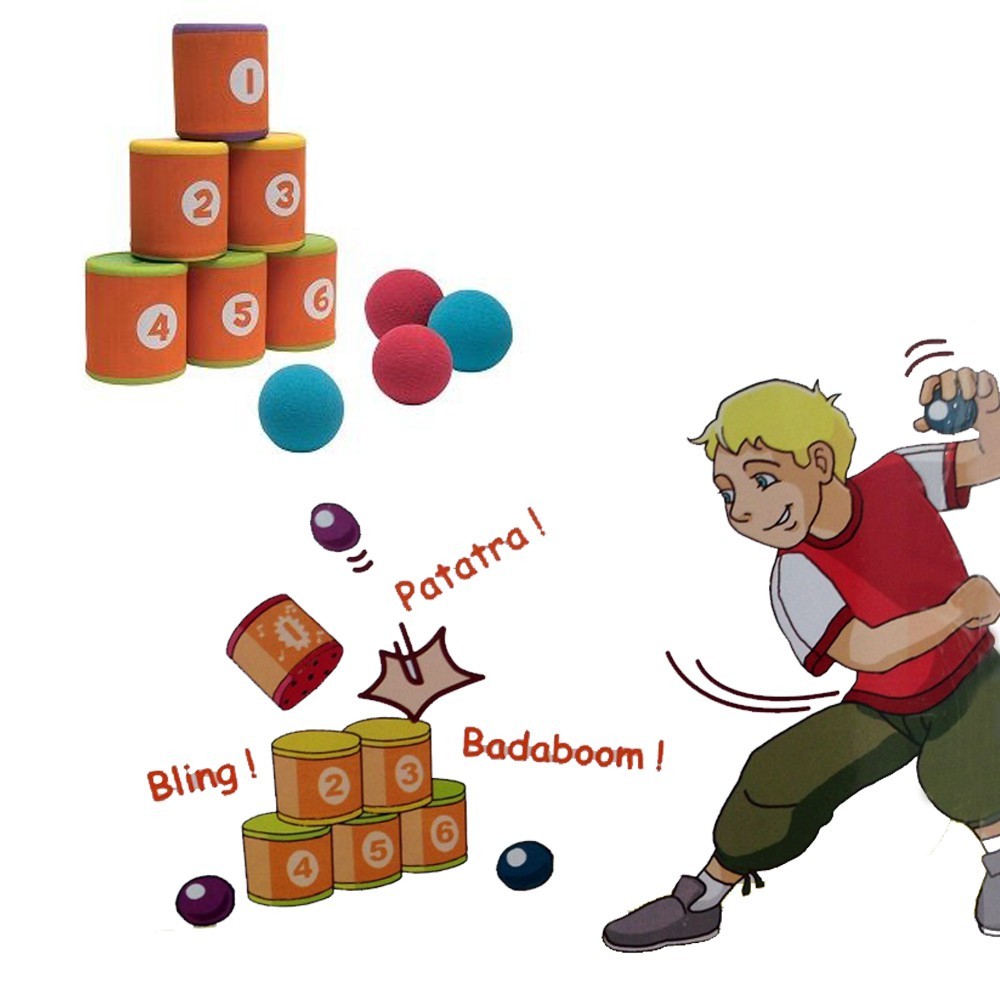 Maintenant que je suis bien échauffé je dois faire 4 exercices avec Maman ou Papa
1er exercice: Le chamboule-tout
 Je dois lancer une petite balle en plastique ou en mousse dans les boîtes placées devant moi
2ème exercice: La marelle
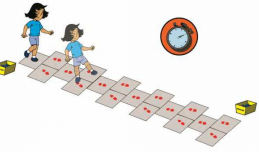 Prends un bouchon au départ et effectue le parcours de la marelle en alternant 1 pied /2 pieds et pose ton bouchon de l’autre côté du parcours
3ème Exercice: 
La roulade
Sur ton lit, sur un tapis de gym ou sur le tapis du salon, fais une roulade avant. Papa ou Maman viens te faire une parade.
4ème Exercice : Marcher sur une ligne
Marche en suivant une ligne sans tomber en avant puis en arrière.
Les étirements
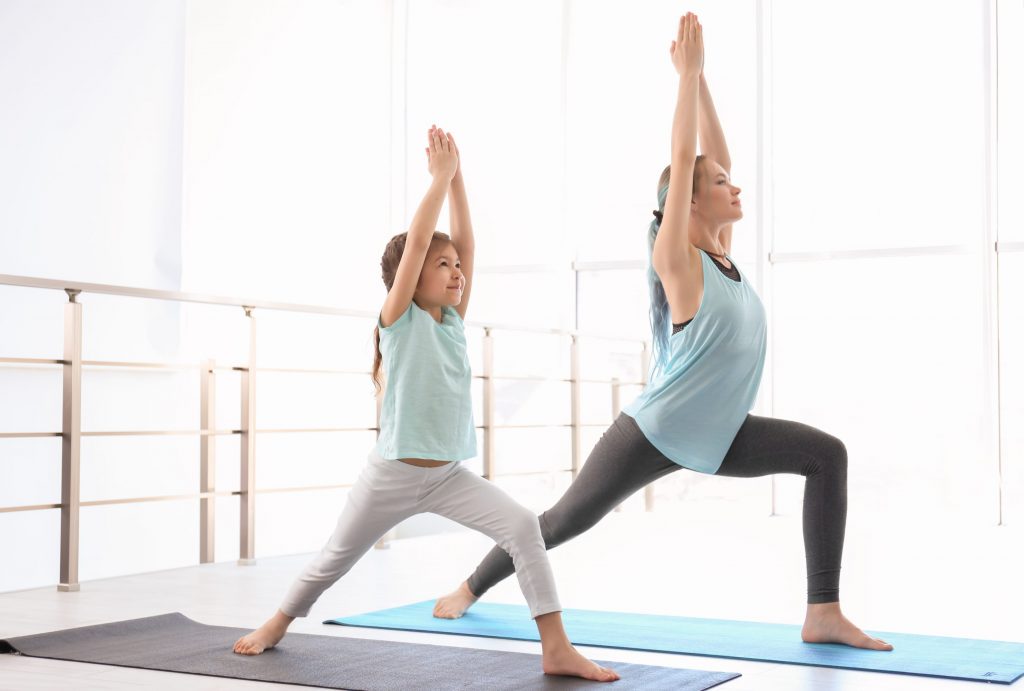 1 pied devant et 1 derrière, je plie mon genou et je tends mes bras vers le plafond. Je tire le + loin possible. j’essaie de tenir en équilibre sans tomber et je pense à ma respiration!
Mets toi à 4 pattes au sol, Inspire rentre la tête et le ventre. Puis expire en sortant le ventre et les fesses en regardant loin devant toi.
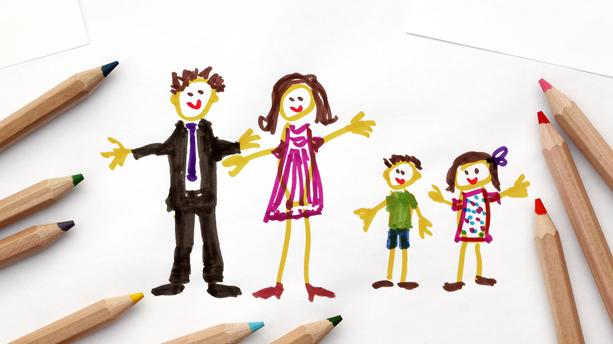 Voilà Ma séance de Baby Athlé est finie !
On se dit à samedi prochain pour de nouveaux exercices !